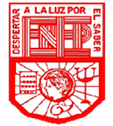 ESCUELA NORMAL DE PREESCOLAR
LICENCIATURA EN EDUCACIÓN PREESCOLAR
 CICLO ESCOLAR 2020-2021
SEMESTRE: II SECCIÓN: A

CURSO:
Forma Espacio Y Medida 

Unidad de aprendizaje III: Las magnitudes y medidas, su enseñanza y aprendizaje en el plan y programa de estudios de educación preescolar

Competencias de la unidad de aprendizaje : 
Conoce y analiza los conceptos y contenidos del programa de estudios de la educación básica de matemáticas; crea actividades contextualizadas y pertinentes para asegurar el logro del aprendizaje de sus alumnos, la coherencia y la continuidad entre los distintos grados y niveles educativos. 
Rasgos del perfil de egreso: 
Diseña planeaciones aplicando sus conocimientos curriculares, psicopedagógicos, disciplinares, didácticos y tecnológicos para propiciar espacios de aprendizaje incluyentes que respondan a las necesidades de todos los alumnos en el marco del plan y programas de estudio.

Propósito de la unidad de aprendizaje: En esta unidad, los estudiantes de las Escuelas Normales conocerán y analizarán los contenidos del programa de estudios de la educación preescolar de Matemáticas en función de los aprendizajes, de su coherencia, continuidad y gradualidad en los niveles educativos, por medio de los productos y evidencias realizadas, a fin de aplicarlos en su desarrollo profesional.

DOCENTE: Rocío Blanco Gómez

NOMBRE DE LAS ALUMNAS:
Paulina García Sánchez
Jimena Sarahí Gaytán Espinoza
Natalia Guevara García 
Karen Marisol Martínez Reyes

SALTILLO, COAHUILA DE ZARAGOZA. JUNIIO 2021
Secuencia didáctica: medidas, tiempos.
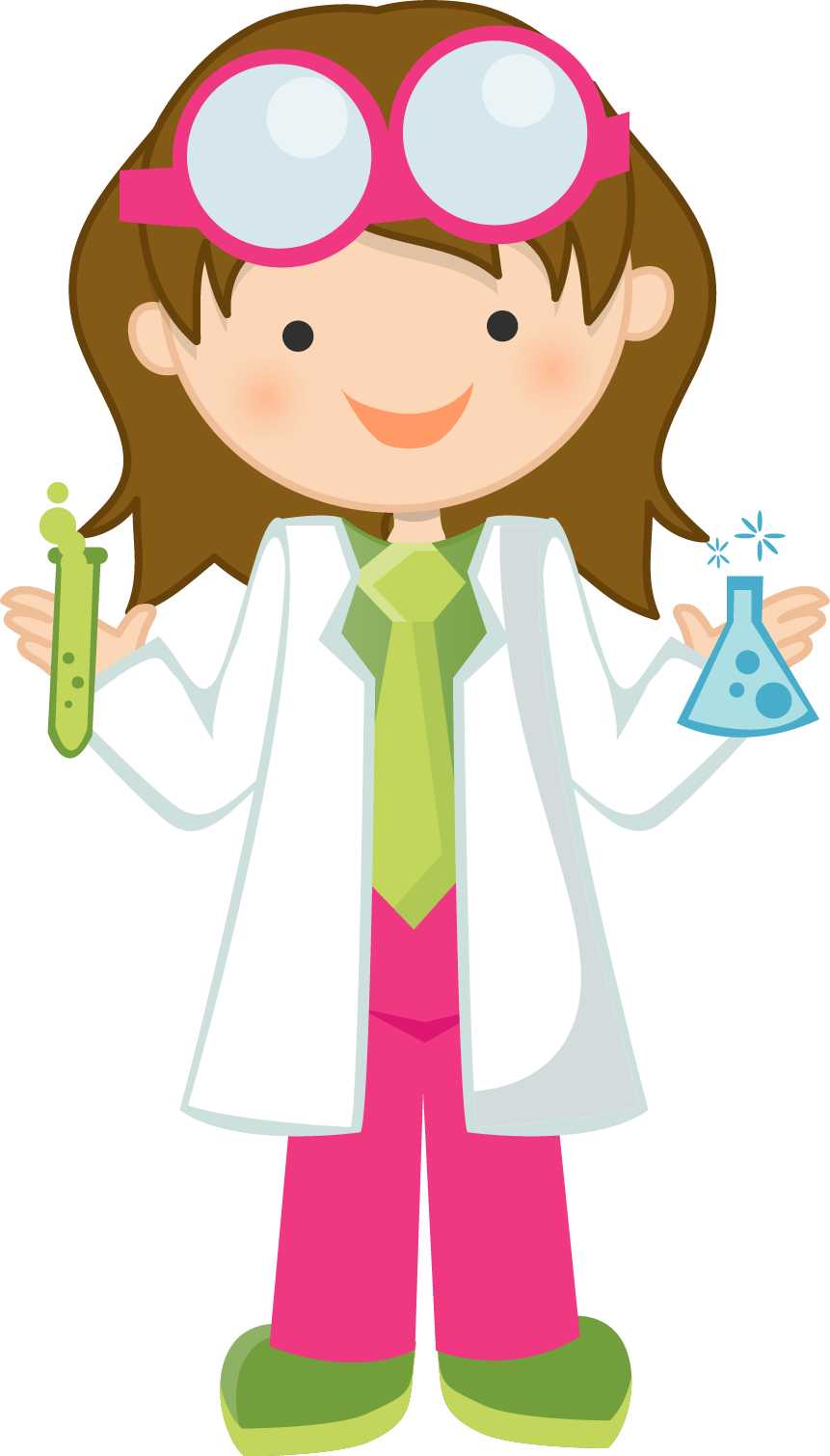 Jornada de observación 2 de junio 2021.
Jardín de niños Francisco González Bocanegra
Grado:3ero
Inicio: Se inicia con estiramiento de cuerpo, 5 segundos sobre pie izquiedo,5 segundos sobre pie derecho, yoga.
Desarrollo: Se da inicio a un experimento “slime casero”, los ingredientes se miden con ayuda de una taza medidora, un vaso de agua, una taza medidora completa de maicena, 8 gotas de colorante.
Cierre: Tarea sobre los pasos seguidos para realizar dicho experimento, materiales, y como finaliza.
Matriz analítica
Conclusión
El experimento realizado durante la clase abarcó el organizado curricular de pensamiento matemático al momento de medir y verificar las cantidades de los ingredientes, los niños tuvieron algunas dificultades con aplicar las medidas indicadas por la educadora, quizá por pequeñas cantidades pero esto causo que el experimento de algunos alumnos no tuviera la consistencia esperada, al echar más agua provocó que quedara más líquido, en cambio a algunos les faltó por lo que quedó un poco seco, comenzaron a sacar conclusiones de los resultados obtenidos y así dieron solución a su problema, añadiendo más maicena o agua según el caso.
Referencias bibliográficas
http://200.23.113.51/pdf/23072.pdf
Gracias